Neurolingwistyczny wymiar schizofrenii
A. Czernikiewicz
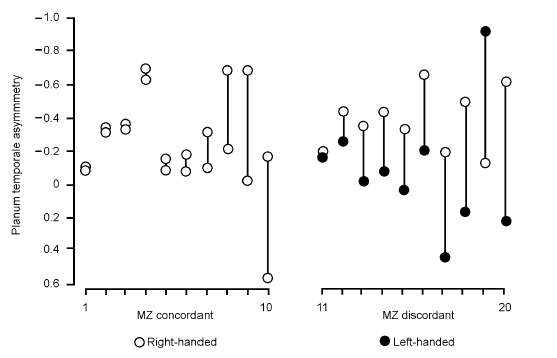 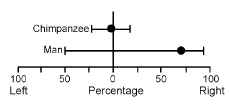 2
neurologopedia 2018
Początki schizolingwistyki
Pierwsze współczesne, nawiązujące do obserwacji klinicznych, opisy języka osób chorych na schizofrenię związane są z opracowaniem Reilly’ego i wsp. (1975 r.) . Jest  to jednocześnie pierwsza próba kwantyfikacji patologii językowej w schizofrenii. 
Reilly i wsp. wyróżnili 10 kategorii zaburzeń językowych, uważając dwa z nich za najistotniejsze dla wypowiedzi schizofrenicznych  : „luźne skojarzenia” (loose associations) oraz „luki komunikacyjne” (gapes in communications). Luźne skojarzenia są możliwe, zdaniem tych autorów, do obserwacji w wypowiedzi schizofatycznej na sześciu poziomach patologii - od poziomu 1. (umiarkowane zmiany w obrębie zdania) poprzez np. poziom 3. (znaczne zmiany między zdaniami, z zachowaniem tematu), aż do poziomu 6. (znaczne zmiany w obrębie zdań). „Luki komunikacyjne” Reilly i wsp.  rozpoznawali , gdy „istota informacji przeznaczonych do odbiorcy zostaje przez niego nieuchwytna, gdyż nadawca formułuje je w ten sposób, że są one zaskakujące”. 
Badania Reilly’ego i wsp. potwierdziły , że patologia językowa, szczególnie w postaci „luźnych skojarzeń” oraz „luk komunikacyjnych” wyróżnia wypowiedzi osób ze schizofrenią z wypowiedzi nie schizofrenicznych (osób zdrowych, oraz osób  z innymi niż schizofrenia psychozami) [Reilly i in.-1975].
3
neurologopedia 2018
TDI
Kolejnym klinicznym opracowaniem języka (i myślenia) schizofrenii był „Indeks Zaburzeń Myślenia” (Thought Disorder Index - TDI, Johnston, Holzman i wsp. 1979 r.). Narzędzie to służy do oceny fenomenów językowych, pomimo sugerującej opis zaburzeń myślenia nazwy. Opisane są tu 23 kategorie  zaburzeń języka i myślenia, na czterech poziomach. I tak np. poziom najlżejszych zaburzeń obejmuje: nieadekwatny dystans komunikacyjny, lekceważące odpowiedzi, wymijający charakter wypowiedzi, osobliwe werbalizacje, trudności w znalezieniu właściwego słowa, dźwięczenie (clanging), perseweracje , oraz niespójne kombinacje słowne. Na poziomie najcięższej patologii wymienione są w TDI: zbitki słowne (kontaminacje), rozkojarzenie, oraz neologizmy [Johnston i Holzman-1979]. 
W oparciu o wynik badań z użyciem TDI można sądzić , iż: (a) patologia zawarta w TDI opisuje typowe fenomeny dla wypowiedzi osób ze schizofrenią; (b) typowe dla schizofrenii objawy schizofazji są   związane z dezorganizacją struktury wypowiedzi, oraz niekonwencjonalną werbalizacją; (c) pewne fenomeny schizofatyczne ustępują częściowo wraz z poprawą stanu psychicznego chorych na schizofrenię, jednak nawet w stanie remisji utrzymują się one na znamiennie patologicznym poziomie [Johnston i Holzman-1979; Solovay i in. - 1986].
4
neurologopedia 2018
BIT
W podobnym do TDI „Indeksie Pozytywnych Zaburzeń Myślenia” (1985 r.- Marengo i wsp.)  patologia językowa w grupie chorych na schizofrenię opisana jest pod nazwą „myślenia dziwaczno-idiosynkratycznego” (bizarre-idiosyncratic thiniking - BIT). 
BIT charakteryzuje się  tym, że m.in.: sposób wypowiedzi jest wyjątkowy dla poszczególnych osób; wypowiedzi odbiegają od konwencji społecznej, dlatego są ciężkie do zrozumienia oraz wczucia się w nie; wypowiedzi są niespójne, nielogiczne, mogą zawierać wewnętrzną opozycję [Marengo i in. -1985]. 
Wyniki badań z użyciem „Indeksu Pozytywnych zaburzeń Myślenia” wskazują m.in. , że: (a) zaburzenia typu BIT są typowe dla schizofrenii, nawet we wczesnym jej okresie; (b) nasilenie fenomenów schizofatycznych o obrazie BIT koreluje z wyższym poziomem nasilenia urojeń oraz gorszym funkcjonowaniem społecznym [Marengo i in. – 1986].
5
neurologopedia 2018
Co wiemy na pewno dzięki TLC?
TLC N.C. Andreasen w pierwszej pracy z zastosowaniem tej skali wykazała w całkowicie losowo dobranej grupie chorych na schizofrenię  (n=45 (27 mężczyzn i 18 kobiet), średnia liczba hospitalizacji psychiatrycznych = 2,5 , średni wiek badanych = 29 lat), iż najczęstszymi fenomenami językowymi w wypowiedziach tej grupy były: zbaczanie wypowiedzi, utrata celu, oraz ubóstwo treści wypowiedzi – zaburzenia te występowały u ponad 40% badanych. Z kolei najrzadszymi obserwowanymi zjawiskami patologii językowej okazały się: dźwięczenie, przybliżenia słowne, neologizmy i mowa sztuczna. Porównując z kolei nasilenie poszczególnych objawów skali TLC autorka skali wykazała, że najwyższe wyniki uzyskano w odniesieniu do punktów: zbaczanie wypowiedzi (średni wynik = 1,22), ubóstwo treści (0,76), utrata celu (0,71), oraz nielogiczność (0,42) [Andreasen-1979b]. Porównanie wyników Andreasen z 1979 r. z wynikami pracy autora  wskazuje , iż pomimo innych charakterystyk badanych osób, do grupy najczęściej występujących i osiągających najwyższe nasilenie u osób chorych na schizofrenię fenomenów językowych można zaliczyć zbaczanie wypowiedzi, ubóstwo treści, nielogiczność oraz utratę celu [Andreasen – 1979b; Czernikewicz-1999].
6
neurologopedia 2018
c.d.
Andreasen i Grove w pracy z 1986 roku, gdzie przebadali grupę 50 osób chorych na schizofrenię (paranoidalną– n=25 i hebefreniczną– n=25) , potwierdzili wyniki z pracy 1979 roku. W grupie najczęstszych fenomenów językowych znalazły się tutaj: zbaczanie wypowiedzi, ,  ubóstwo treści i nielogiczność . Najrzadziej występowały: neologizmy, echolalia, blokowanie i odnoszenie do siebie [Andreasen i Grove-1986]. Podobnie na temat specyficzności tych fenomenów dla  schizofrenii wypowiadają się Docherty i wsp. [Docherty i in.-1996].
Andreasen i Grove w pracy z 1986 roku, gdzie przebadali grupę 50 osób chorych na schizofrenię (paranoidalną– n=25 i hebefreniczną– n=25) , potwierdzili wyniki z pracy 1979 roku. W grupie najczęstszych fenomenów językowych znalazły się tutaj: zbaczanie wypowiedzi, ,  ubóstwo treści i nielogiczność . Najrzadziej występowały: neologizmy, echolalia, blokowanie i odnoszenie do siebie [Andreasen i Grove-1986]. Podobnie na temat specyficzności tych fenomenów dla  schizofrenii wypowiadają się Docherty i wsp. [Docherty i in.-1996].
7
neurologopedia 2018
Inne wyniki prac z użyciem TLC
fenomenami osiągającymi najwyższe nasilenie w grupie hospitalizowanych chorych na schizofrenię są: zbaczanie wypowiedzi i uskokowość ( w pracy tej porównywano chorych na schizofrenię z ich nie hospitalizowanymi bliźniakami, którzy z kolei wykazywali wysokie nasilenie uskokowości i drobiazgowości) [Berenbaum i in. – 1985];
najczęściej występują i osiągają największe nasilenie u chorych na schizofrenię: zbaczanie wypowiedzi i utrata celu [Oltmanns i in. – 1985];
u chorych na schizofrenię (n=34) z językiem hiszpańskim i katalońskim najwyższe nasilenie osiągały: zbaczanie wypowiedzi, utrata celu, perseweracje [Obiols i in. – 1989];
u chorych na przewlekłą schizofrenię (n=97) najczęściej w wypowiedziach stwierdzano :nielogiczność i rozkojarzenie [Taylor i in. – 1994];
u chorych używających języków malajskich (n=45) wykazano, że najczęstszymi fenomenami językowymi są: ubóstwo mowy, utrata celu i perseweracje – najrzadziej występowały: dźwięczenie, neologizmy, przybliżenia słowne, echolalia i blokowanie [Mazumdar i in. – 1996];
w grupie chorych na schizofrenię w różnym wieku (od 19 do 96 lat) stwierdzono u „niegeriatrycznych” chorych znaczne nasilenie: uskokowości, zbaczania wypowiedzi, utraty celu, oraz ubóstwa treści – podczas gdy u chorych „geriatrycznych” najczęściej występowało ubóstwo mowy [Harvey i in. – 1997].
8
neurologopedia 2018
Czy istnieją predyktory patologii językowej w przebiegu schizofrenii?
Autor (A.C.) niniejszego opracowania wykazał, iż są nimi:: (a) obecność wyraźnych objawów formalnych zaburzeń myślenia w czasie pierwszego epizodu schizofrenii; oraz (b) wczesny wiek zachorowania na psychozę.
9
neurologopedia 2018
Język a rokowanie w schizofrenii
obecność negatywnych objawów schizofazji wg TLC (ubóstwo mowy, ubóstwo treści) jest predyktorem złego rokowania w schizofrenii [Liddle-1996];
zaburzenia mowy występują na kilka lat przed pojawieniem się pierwszych klinicznych objawów schizofrenii [Huber-1996];
wystąpienie formalnych zaburzeń myślenia na początku psychozy, przy wczesnym wieku zachorowania były predyktorami złego rokowania w schizofrenii w „The Copenhagen High-Risk Study” [Jorgensen i Parnas-1990];
wczesny wiek zachorowania na schizofrenię był najistotniejszym korelatem „uproszczenia syntaktycznego” wypowiedzi osób chorych na schizofrenię [Morice i Ingram-1982; Morice i McNicol-1985,1986];
„uproszczenie syntaktyczne” w wypowiedziach osób na schizofrenię pojawia się już przy pierwszym epizodzie schizofrenii, i odróżnia te wypowiedzi od produkcji słownej osób zdrowych i chorych na manię; „uproszczenie syntaktyczne” jest również cechą charakterystyczną wypowiedzi u osób przewlekle chorych na schizofrenię [Thomas i in.-1990; Thomas-1996];
wczesny wiek zachorowania oraz obecność formalnych zaburzeń myślenia są uznanymi powszechnie klinicznymi predyktorami złego rokowania w schizofrenii [Strayhorn-1984].
10
neurologopedia 2018
Zaburzenia językowe w schizofrenii – punkt widzenia lingwistyki
Pierwszym autorem, który podjął się „analizy produkcji słownej schizofreników dla zrozumienia znaczących psychologicznie konfiguracji” był Laffal (1960 r.), a obiektem tych badań nie były wypowiedzi ustne, ale pamiętniki Daniela P. Schrebera, osoby niesłychanie ciekawej poznawczo, ale jednocześnie cierpiącej na schizofrenię, opis  i ewolucja której zawarte są  w tych pamiętnikach [Laffal-1965]. 
Prace Laffala dały początek badaniom psycholingwistycznym z zakresu „analizy treści” („content analysis”). Analiza treści to „użycie powtarzalnych metod lingwistycznych do wnioskowania z tekstu o jego podstawach i własnościach” [Rochester i Martin-1979].
11
neurologopedia 2018
Co wiemy o semantyce w języku osób chorych na schizofrenię?
Analiza wyników tych prac daje  następujący obraz semantyczny wypowiedzi schizofrenicznych:
są one ubogie semantycznie, mają mniejszą różnorodność typów językowych;
charakterystyczne dla tych wypowiedzi jest umieszczanie dopełnień zwykle na końcu zdania co powoduje, iż przez „normalnych” odbiorców są one percepowane jako dziwaczne;
występuje znaczne zubożenie w przymiotniki, co powoduje odbiór tych wypowiedzi jako „chłodnych i bezbarwnych”;
dochodzi do nadreprezentacji terminów ogólnych i naukowych, lub związanych ze schizofreniczną wizją świata - nadużywanie słownej tematyki „śmierci, siły, wrogości”;
kobiety ze schizofrenią preferują „typowo męską semantykę” (kierowanie, kontrolowanie) , i vice versa;
rzadko używane są zaimki grupowe oraz rzeczowniki ożywione;
wraz z poprawą stanu psychicznego u osób chorych na schizofrenię obserwuje się pewną redukcję podanej wyżej patologii semantycznej, jednakże nie dochodzi tutaj nawet w okresie remisji do normalizacji w zakresie semantyki tekstu;
podane wyżej przesunięcia semantyczne są typowe dla wypowiedzi osób ze schizofrenią, i różnią wyraźnie ich semantykę tekstu od semantyki innych osób z zaburzeniami mowy, np. od zaburzeń semantycznych u afatyków [Maher -1972 ; Rosenberg i Tucker - 1979 ; Manschreck i in. - 1981].
12
neurologopedia 2018
Co wiemy o syntaktyce zdaniowej w schizofrenii?
diagnostyka schizofrenii na podstawie badań zubożenia syntaktycznego wypowiedzi chorych wykazuje dużą zgodność z diagnostyką kliniczną;
wypowiedzi osób chorych na schizofrenię charakteryzują się mniejszą złożonością syntaktyczną co daje swój wyraz w m.in.: mniejszej ilości zdań złożonych, większej ilości zdań prostych, większej liczbie zdań błędnie syntaktycznie zbudowanych, rzadszym używaniu koniunkcji [Morice i Ingram-1982; Morice i McNicol-1985, 1986; Thomas i in. –1990, 1993; Thomas-1995; Thomas- i in. – 1996a,b].
13
neurologopedia 2018
Czym jest spójny tekst?
Tekst to (za Szulcem) „pisana lub mówiona jednostka językowa, składająca się z następujących po sobie zdań, stanowiących treściowo i formalnie całość” [Szulc-1984]. Podstawową więc cechą tekstu jest jego spójność (koherencja) wyznaczana w trzech wymiarach:
spójności syntaktycznej - a więc zgodności następujących po sobie znaków językowych (w tym wypadku wypowiedzeń (zdań);
spójności semantycznej - a więc zgodności następujących po sobie znaczeń tych zdań;
spójności pragmatycznej - a więc zgodności zarówno znaków jak i ich znaczeń z oczekiwaniami odbiorcy tego tekstu (słuchacza) [Mayenowa-1971; Plett-1975; ].
14
neurologopedia 2018
Tako rzecze Rochester i Martin:
schizofatyczne wypowiedzi osób ze schizofrenią zawierają:
częste powiązania „leksykalne” (użycie tylko leksykalnych reguł spójności tekstu - powtarzanie w kolejnych wypowiedzeniach słów o podobnym znaczeniu) np. „Życie jest coraz trudniejsze. Wszystko się komplikuje. Trudności niszczą nasze życie. Wszystko się degraduje w trudnościach naszego, waszego istnienia. Życie to kłopoty, to ciągłe problemy” (podkreślenia pokazują „jałowe”,, leksykalne powiązania, będące coraz to innym nazywaniem słowa „trudność”;
rzadkie powiązania koniunkcyjne (powiązania przy użyciu spójników);
rzadkie powiązania anaforyczne (brak zaimków anaforycznych);
częste używanie powiązań semantycznych : (a) „niejasnych” , np. „Dwaj chłopcy weszli do na szczyt i ona wróciła do domu”; (b) „dwuznacznych” , np. „Dwaj chłopcy weszli na szczyt i on wrócił do domu”; (c) „ogólnikowych” , np. „Dwaj chłopcy weszli na szczyt, sam najlepiej wiesz jacy są chłopcy” [Rochester i Martin-1979; Harvey-1983; Wykes-1981; Wykes i Leff-1982].
15
neurologopedia 2018
„słaba hierachia”
Hoffman i wsp. założyli, że tekst, odbierany przez słuchacza jako spójny charakteryzuje się „silną hierarchią” , a więc : 
(1) relacje miedzy zdaniami są jednokierunkowe (ciąg zdań -A,B,C,D - relacje jednokierunkowe - jeśli A prowadzi do B , to B nie prowadzi do A; 
(2) relacje są przechodnie: jeśli A prowadzi do B,B prowadzi do C, to A prowadzi do C; 
(3) pojedyncze wypowiedzenia mają tylko jedno znaczenie dla odbiorcy; 
(4) wszystkie kolejne wypowiedzenia są powiązane przez spójne relacje; 
(5) nie występują relacje zwrotne, jeśli A prowadzi kolejno do D, to następną relacją nie jest relacja „D prowadzi do A”.
 Tak przeprowadzona analiza tekstów schizofatycznych ujawniła , że w tekstach tych zasady „silnej hierarchii” nie są przestrzegane, co prowadzi do nagromadzenia następującej patologii na poziomie tekstu, co obrazuje schemat.
16
neurologopedia 2018
(1) tekst spójny (nieschizofatyczny) składający się z wypowiedzeń (A,B,C,D):
A>B>C>D =  (znaczenie tekstu) A+B+C+D;
(2) tekst schizofatyczny z „zapętleniem”:
A>B>C>A>D>B = ???;
(3) tekst schizofatyczny ze „związkami podwójnymi”:
A>B,D...A>C,D...B>A,C = ???;
(4) tekst schizofatyczny z „kompletnym oderwaniem wątków”:
A...C...D....A....B = ???
(> -  relacja pomiędzy zdaniami, = -  znaczenie tekstu , ? - nieznane odbiorcy znaczenie tekstu, ... - brak relacji pomiędzy zdaniami).
17
neurologopedia 2018
BSA
Do oceny złożoności syntaktycznej – używa się w całości lub wybranych podskal „Krótkiej skali oceny syntaktyki” (Brief Syntactic Analysis - BSA) wg Thomasa [Thomas i in-1996b; Thomas-1996]. Skala BSA ocenia budowę syntaktyczną wypowiedzeń, oraz ich złożoność syntaktyczną. Za wypowiedzenie uznaje, zgodnie z zaleceniem Klemensiewicza, jednostkę wypowiedzi oddzieloną dwoma, wyraźnymi przerwami [w: Woźniak-1996]. Ocena patologii językowej opiera się na założeniu z ontologii języka, iż wrodzoną zdolnością językową jest zdolność do budowania poprawnych gramatycznie zdań, a wraz z rozwojem psychicznym dochodzi do rozwoju bardziej złożonych form zdaniowych, a więc np. zdania złożone zamiast zdań prostych; zdania złożone składają się z coraz większej liczby zdań prostych; zdania skladają się z coraz większej liczby słów. Przewaga więc prostych form zdaniowych świadczyć będzie o regresji syntaktycznej.
18
neurologopedia 2018
BSA
Procent liczby poprawnie zbudowanych zdań do liczby wszystkich wypowiedzeń – PWFM
Procent liczby zdań prostych do liczby wszystkich poprawnie zbudowanych zdań – PSIM
Procent liczby zdań złożonych do liczby wszystkich poprawnie zbudowanych zdań – PSEMB
Liczba zdań sładających się  na zdanie złożone - MEMB
Liczba wyrazów w wypowiedzeniu - MLUA
19
neurologopedia 2018
Do oceny spójności wypowiedzi można użyć opracowanego przez autora  niniejszego opracowania sposobu oceny semantycznej, syntaktycznej, oraz semantycznej spójności tekstu , w którym , po delimitacji tekstu na wypowiedzenia oceniano proporcje połączeń spójnościowych.  Podstawą tej oceny jest założenie, że teksty, aby być zrozumiałe przez odbiorcę powinny być spójne, na wszystkich trzech poziomach: syntaktycznym, semantycznym, oraz pragmatycznym. Za spójność syntaktyczną uznawano związek syntaktyczny znaków w kolejnych wypowiedzeniach; za spójność semantyczną związek tematów (znaczeń) kolejnych wypowiedzeń ; za spójność pragmatyczną związek tematu wypowiedzeń z oczekiwanym przez odbiorcę tematem całej wypowiedzi [ Mayenowa-1971]. Za brak spójności  uznałem brak powiązań spójnościowych pomiędzy dwoma kolejnymi wypowiedzeniami w co najmniej dwu w/w rodzajach spójności – np. brak powiązań syntaktycznych  + co najmniej jedno z wypowiedzeń nie jest związane z oczekiwanym tematem wypowiedzi, lub brak powiązań  semantycznych i syntaktycznych pomiędzy dwoma kolejnymi wypowiedzeniami .
20
neurologopedia 2018
Niespójność syntaktyczna (NSSYN) – procent niespójnych syntaktycznie połączeń między wypowiedzeniami - do ogólnej liczby połączeń między wypowiedzeniami
Niespójność semantyczna (NSSEM) – procent niespójnych semantycznie połączeń między wypowiedzeniami  - do ogólnej liczby połączeń miedzy wypowiedzeniami
Niespójność pragmatyczna  (NSPRA) – procent niezwiązanych z oczekiwanym tematem wypowiedzeń -  do ogólnej liczby wypowiedzeń
Liczba wypowiedzeń w spójnej porcji wypowiedzi (LWSPW) – wynik dzielenia: liczba wypowiedzeń  w całej wypowiedzi / liczba spójnych tekstów w wypowiedzi (nie spełniających zasad niespójności podanych wyżej)
Liczba „zdań” w spójnej porcji wypowiedzi (LZSPW)  - wynik dzielenia: liczba „zdań” w całej wypowiedzi {liczba wypowiedzeń + liczba zdań w zdaniach złożonych – liczba zdań złożonych} / liczba spójnych tekstów wypowiedzi.
21
neurologopedia 2018
Czynnik L1.: objawy niespójności syntaktycznej, semantycznej i pragmatycznej, dające w efekcie krótsze porcje spójnego tekstu– jest to reprezentacja dezorganizacji na poziomie wypowiedzi (tekstu)
Czynnik L2. : objawy uproszczenia syntaktyki w postaci : mniejszej liczby poprawnie sformowanych zdań, większej liczby zdań prostych, mniejszej liczby zdań wbudowanych w zdania złożone, krótszych wypowiedzeń – jest to więc reprezentacja dezorganizacji językowej na poziomie wypowiedzeń (zdań)
22
neurologopedia 2018
z wczesnym wiekiem zachorowania na schizofrenię, oraz z wczesnym wiekiem pierwszej hospitalizacji psychiatrycznej, korelowały wszystkie postacie niespójności wypowiedzi (syntaktyczna, semantyczna, pragmatyczna), oraz uproszczenie syntaktyczne wypowiedzi w postaci mniejszej liczby poprawnie sformułowanych zdań i krótszych wypowiedzeń;
obecność formalnych zaburzeń myślenia przy pierwszym epizodzie psychotycznym  koreluje istotnie z niespójnością wypowiedzi, oraz z ich syntaktycznym zubożeniem w postaci większej liczby zdań prostych, mniejszej liczby zdań wbudowanych w zdania  złożone;
nasilenie omamów (były to głównie omamy słuchowe) korelowało z: wszystkim przejawami niespójności wypowiedzi, oraz z mniejszą liczbą poprawnie zbudowanych zdań w wypowiedziach;
23
neurologopedia 2018
Czy zaburzenia spójności w schizofrenii to zanik zdolności koherencyjnych od najbardziej aktualnych do najbardziej natywnych?
24
neurologopedia 2018
Zespoły prefrontalne i zespoły schizofreniczne
25
neurologopedia 2018
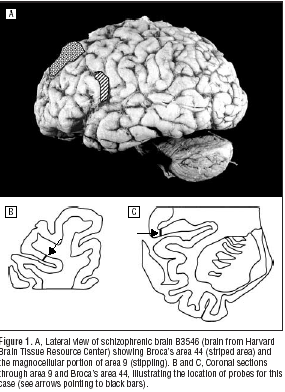 26
neurologopedia 2018
Tekst #1.
Pacjent nr 25, temat wypowiedzi „czym się interesuję?”
„Gospodarstwem . <synt>  jak przeze mnie . <synt> na przykład sianokosy . wykopki to pomagam . to też pomagam . zaczynają się . w poniedziałek nie w sobotę . lepszy dzień . <synt> ja siewnikiem . <synt>  tylko żyto . tylko żyto . łąki są . pszenica żyto były siane . łąki są cztery kawałki . <synt>  pług . pług i brony . <synt>  nie zawsze . no muszę . <synt> mamusia spokojniejsza...”
27
neurologopedia 2018
Tekst #1.
Pacjent nr 25, temat wypowiedzi „czym się interesuję?”
„Gospodarstwem . <synt>  jak przeze mnie . <synt> na przykład sianokosy . wykopki to pomagam . to też pomagam . zaczynają się . w poniedziałek nie w sobotę . lepszy dzień . <synt> ja siewnikiem . <synt>  tylko żyto . tylko żyto . łąki są . pszenica żyto były siane . łąki są cztery kawałki . <synt>  pług . pług i brony . <synt>  nie zawsze . no muszę . <synt> mamusia spokojniejsza...”
<synt> = brak spójności syntaktycznej 
Wypowiedź pragmatycznie spójna, większość połączeń semantycznych między wypowiedzeniami zachowana . Niespójność spowodowana względami syntaktycznymi:
Brak połączeń międzywypowiedzeniowych syntaktycznych (szczególnie brak anafor).
Wypowiedzenia typu zdań prostych, równoważników zdań – mała złożoność syntaktyczna wypowiedzeń.
28
neurologopedia 2018
Tekst #2
Pacjent nr 24, wypowiedź na temat „czym się interesuję?”
„jaki tam . <sem>  byłem chory bo miałem wąski . <sem> kazał . <sem> kanał .   trzy razy na operację laryngologiczną . <sem> chciałem pole orać . chciałbym być gospodarz . służącym być chciałem . <sem>  to Stanisław umarł . byłem tam...”
29
neurologopedia 2018
Tekst #2
Pacjent nr 24, wypowiedź na temat „czym się interesuję?”
„jaki tam . <sem>  byłem chory bo miałem wąski . <sem> kazał . <sem> kanał .   trzy razy na operację laryngologiczną . <sem> chciałem pole orać . chciałbym być gospodarz . służącym być chciałem . <sem>  to Stanisław umarł . byłem tam...”
<sem> brak związku semantycznego między wypowiedzeniami
Pięciokrotnie w tym krótkim tekście (9 wypowiedzeń) w wypowiedzeniu  kolejnym nie występuje nawiązanie (temat) do wypowiedzenia poprzedzającego (rematu). W wypowiedzeniach z połączeniami semantycznymi tematy i rematy zaznaczone podkreśleniami.
30
neurologopedia 2018
Tekst #3
Pacjent nr 27, wypowiedź na temat „czym się interesuję?”
„Tutaj nie tutaj . wszędzie dużo pracy . pierwsze . to znaczy . ludzie nie zgadzają się żeby pomóc jeden drugiemu . nie ma takiego czegoś . nie ma takiego czegoś . no każdy jest . ja mam ten długopis . już by pan chciał zobaczyć ten długopis . bo jest ładny . bo jest ładny długopis . dlatego ludzie są chytre na pieniądze . na długopisy na wszystko . są chytre . najlepiej być biednym...”
31
neurologopedia 2018
Tekst #3
Pacjent nr 27, wypowiedź na temat „czym się interesuję?”
„Tutaj nie tutaj . wszędzie dużo pracy . pierwsze . to znaczy . ludzie nie zgadzają się żeby pomóc jeden drugiemu . nie ma takiego czegoś . nie ma takiego czegoś . no każdy jest . ja mam ten długopis . już by pan chciał zobaczyć ten długopis . bo jest ładny . bo jest ładny długopis . dlatego ludzie są chytre na pieniądze . na długopisy na wszystko . są chytre . najlepiej być biednym...”
Wypowiedź nie a propos, badany mówi na inny temat od początku wypowiedzi (uskokowość) . Temat wypowiedzi trudny do zidentyfikowania. Prawdopodobne podłoże braku spójności pragmatycznej:
Deficyt pamięci słuchowej natychmiastowej i krótkoterminowej.
Objawy roztargnienia – wypowiedź na temat długopisu będącego w polu obserwacji nadawcy.
32
neurologopedia 2018
Tekst #4
Badana nr 13, wypowiedź na temat „jaki powinien być prawdziwy przyjaciel?”
„Ja chciałam ją uleczyć . byłyśmy . tylko ja byłam u H. . o Jezu skusiłam panie ordynatorze oko . i myślę . ja myślałam że to dobrze a to źle . i wpadnę znowu w schizofrenię . no to że nie można znowu być człowiekiem normalnym . boję się żelaza . za czego . żelazo dlaczego . w domu mamy żelazne klamki do łazienki . do kuchni ..."
33
neurologopedia 2018
Tekst #4
Badana nr 13, wypowiedź na temat „jaki powinien być prawdziwy przyjaciel?”
„Ja chciałam ją uleczyć . byłyśmy . tylko ja byłam u H. . o Jezu skusiłam panie ordynatorze oko . i myślę . ja myślałam że to dobrze a to źle . i wpadnę znowu w schizofrenię . no to że nie można znowu być człowiekiem normalnym . boję się żelaza . za czego . żelazo dlaczego . w domu mamy żelazne klamki do łazienki . do kuchni ..."
Wypowiedź całkowicie nie a propos, zniesienie spójności pragmatycznej tekstu. Podkreślony element paronimii wprowadzający nowy semantycznie temat.
34
neurologopedia 2018
Tekst #5
Badany nr 33, wypowiedź na temat „czym się interesuję?”
„To już właśnie panu doktorowi powiedziałem czym się interesuję . wywołuję sny . moje główne zainteresowanie to jest walka o zrozumienie . po prostu walka o Polskę bo taki mi przydział historia dała . dała mi od A.M. a to są do sprawowania . <sem> . to  chyba warcaby są . jeśli A. zwycięży podlega wam północ . jeżeli inni zwycięży to podlega wam inni rejony świata . wszystko opisał . on tam wszystko opisał o mnie . wszystko jest opisane . to M. . to jest wyprzedzone w czasie . ten jeden co ma przyjść . jak wyprzedzenie w czasie . to można dokonać rzeczy za wszystkich innych co nie będą w stanie zrozumieć...”
35
neurologopedia 2018
Tekst #5
Badany nr 33, wypowiedź na temat „czym się interesuję?”
„To już właśnie panu doktorowi powiedziałem czym się interesuję . wywołuję sny . moje główne zainteresowanie to jest walka o zrozumienie . po prostu walka o Polskę bo taki mi przydział historia dała . dała mi od A.M. a to są do sprawowania . <sem> . to  chyba warcaby są . jeśli A. zwycięży podlega wam północ . jeżeli inni zwycięży to podlega wam inni rejony świata . wszystko opisał . on tam wszystko opisał o mnie . wszystko jest opisane . to M. . to jest wyprzedzone w czasie . ten jeden co ma przyjść . jak wyprzedzenie w czasie . to można dokonać rzeczy za wszystkich innych co nie będą w stanie zrozumieć...”
Od braku połączenia semantycznego (<sem>) rozpoczyna się pragmatycznie niespójna, niezwiązana z tematem odpowiedzi wypowiedź (podkreślona) , w której manifestują się wielkościowe urojenia badanego.
36
neurologopedia 2018
Tekst # 6
Badana nr 20, wypowiedź na temat „mój przyjaciel”.
„No lubię każdego . lubię każdego jak nie wiem . ładnie panie . prawdziwego przyjaciela ja mam . prawdziwych przyjaciół panie mam na ziemi . prawdziwych przyjaciół mam panie doktorze . w imię ojca syna . w imię ojca syna i  ducha świętego . panem dziękuję . prawdziwych przyjaciół mam . skąd mi to dziecko . bo W.. dobra jest . ona przyjdzie i wstanie i zrobi . podokuczać może ale taka głupia . co mówisz . no nie . dobra . cicho . bada mnie pan doktór . no cicho bardzo . jak oni przyjadą tak wirają i noszą bo moje jest . no mówię normalnie . przynoszą i zabierają . choć to w jednej i drugiej stronie . pieronie nie tak . nie spęta . ona przywiezie . nie trzyma . a ona dorosła . jaka ona dorosła to nie wiem...”
37
neurologopedia 2018
Tekst # 6
Badana nr 20, wypowiedź na temat „mój przyjaciel”.
„No lubię każdego . lubię każdego jak nie wiem . ładnie panie . prawdziwego przyjaciela ja mam . prawdziwych przyjaciół panie mam na ziemi . prawdziwych przyjaciół mam panie doktorze . w imię ojca syna . w imię ojca syna i  ducha świętego . panem dziękuję . prawdziwych przyjaciół mam . skąd mi to dziecko . bo W.. dobra jest . ona przyjdzie i wstanie i zrobi . podokuczać może ale taka głupia . co mówisz . no nie . dobra . cicho . bada mnie pan doktór . no cicho bardzo . jak oni przyjadą tak wirają i noszą bo moje jest . no mówię normalnie . przynoszą i zabierają . choć to w jednej i drugiej stronie . pieronie nie tak . nie spęta . ona przywiezie . nie trzyma . a ona dorosła . jaka ona dorosła to nie wiem...”
 	Dyskusja z omamami (podkreślenia)  rozbija spójność semantyczną wypowiedzi, wtórnie powodując utratę jej spójności pragmatycznej.
38
neurologopedia 2018
Tekst #7.
bad. nr 23, temat „moje dzieciństwo”.
„e je je .  ja sem . już już tragedia Gienio już  . już na razie . na razie już się adiunkta słucham pana . panie Eugeniuszu . mała różnica .  mała różnica a miałem rozmaite .  miałem . mamusia psy się .  mamusia psy .  mamusię miałem i wolki co brałem .  dobrze czekolady . dobrze chciałbym jechać do specjalnej pracy .  to cały czas dwadzieścia cztery gdzie dobrze tat .  tak . tak jendy sama zostaje bardzo dobre .  bardzo dobre w piłkę grałem chodziłem na zabawy wódkę piłem od czternastu lat .  piwo piłem papierosy paliłem .  ja nie długi byłem .  ja zostałem krwią . daleko szukałem obrazu i znalazłem .  znalazłem „
39
neurologopedia 2018
Tekst #7 .bad. nr 23, temat „moje dzieciństwo”.
„e je je .  ja sem . już już tragedia Gienio już  . już na razie . na razie już się adiunkta słucham pana . panie Eugeniuszu . mała różnica .  mała różnica a miałem rozmaite .  miałem . mamusia psy się .  mamusia psy .  mamusię miałem i wolki co brałem .  dobrze czekolady . dobrze chciałbym jechać do specjalnej pracy .  to cały czas dwadzieścia cztery gdzie dobrze tat .  tak . tak jendy sama zostaje bardzo dobre .  bardzo dobre w piłkę grałem chodziłem na zabawy wódkę piłem od czternastu lat .  piwo piłem papierosy paliłem .  ja nie długi byłem .  ja zostałem krwią . daleko szukałem obrazu i znalazłem .  znalazłem „
	Wypowiedź skrajnie niespójna semantycznie, co powoduję utratę jej wartości pragmatycznej. Tekst zbliża się do poziomu wypowiedzi w afazji typu Wernickego.
40
neurologopedia 2018
Tekst # 8
Badany nr 26, wypowiedź na temat „moje dzieciństwo”.
„Urodziłem się z dna . dny wieży samarynki . wieże były dwie . a to już właśnie było tak właśnie miało być . krasnogliny urodziły się w dniu gdy fontanna spadła z trepa . krasnogliny miały . miałem centry .  sagrynki spadły z nieba . własnymi ludźmi na centry . fontanna spadła z nieba . były dwie kozy dwie krowy w obórce małej . święchy piły wódkę . pan bóg poddawał się konwulsji krwi . oddawał się miłosiernie konwulsji krwi . mózg miał niepośledni na sumienie...”
41
neurologopedia 2018
Tekst # 8
Badany nr 26, wypowiedź na temat „moje dzieciństwo”.
„Urodziłem się z dna . dny wieży samarynki . wieże były dwie . a to już właśnie było tak właśnie miało być . krasnogliny urodziły się w dniu gdy fontanna spadła z trepa . krasnogliny miały . miałem centry .  sagrynki spadły z nieba . własnymi ludźmi na centry . fontanna spadła z nieba . były dwie kozy dwie krowy w obórce małej . święchy piły wódkę . pan bóg poddawał się konwulsji krwi . oddawał się miłosiernie konwulsji krwi . mózg miał niepośledni na sumienie...”
	Liczne nowe słowa (neologizmy, metonimie) rozbijają spójność semantyczną, przy niewielkim uszkodzeniu pragmatyki tej wypowiedzi (badany mówi cały czas o swojej, urojeniowej wizji dzieciństwa).
42
neurologopedia 2018
Skrócenie wypowiedzeń w schizofazji
43
neurologopedia 2018
Zubożenie syntaktyczne
Drugą obserwacją lingwistyczną w pracy autora było „zubożenie syntaktyczne” wypowiedzeń wśród osób z przewlekłą schizofrenią, wyrażające się w:
zmniejszeniu liczby zdań złożonych, kosztem większej liczby zdań prostych;
zmniejszeniu liczby poprawnie zbudowanych zdań;
mniejszej liczbie zdań wbudowanych w zdania złożone;
większej liczbie zdań współrzędnie złożonych (w ogólnej liczbie zdań złożonych);
krótszych wypowiedzeniach.
44
neurologopedia 2018
ubóstwo informacyjne wypowiedzi schizofrenicznych wiąże się ze zmniejszeniem złożoności syntaktycznej wypowiedzeń [Anand i in. –1994; Barch i Berenbaum-1997a, 1997b];
występuje związek uproszczenia syntaktycznego wypowiedzeń w schizofrenii z deficytami krótkoterminowej pamięci słuchowej [Shedlack i in. – 1997];
obserwuje się związek zubożenia syntaktycznego z upośledzeniem pamięci operacyjnej, już przy pierwszym epizodzie psychozy schizofrenicznej [Thomas i in. – 1993; Thomas i in. –1996a, 1996b]
45
neurologopedia 2018
potwierdza się znaczenie diagnozy lingwistycznej  (na podstawie niskiej złożoności syntaktycznej) dla rozpoznania schizofrenii [Morice i McNicol-1986; Chaika-1996; Thomas i in. – 1996a; Thomas-1995];
istnieje związek błędnie gramatycznie zbudowanych zdań z zaburzeniami pamięci operacyjnej w schizofrenii [Sledge-1996];
obserwuje się uproszczenie  syntaktyki wypowiedzeń u osób z organicznym uszkodzeniem okolicy czołowej mózgu [Kaczmarek-1983];
niska , podobnie jak  u chorych anglojęzycznych, jest złożoność syntaktyczna, wyrażona wysoką proporcją  zdań prostych, u chorych na schizofrenię, którzy posługują się językiem polskim [Woźniak-1996];
obserwowano związek niskiej złożoności syntaktycznej wypowiedzeń schizofrenicznych z wczesnym wiekiem zachorowania na schizofrenię [Morice i Ingram-1982].
46
neurologopedia 2018
Tekst #9
Badany nr 22, wypowiedź na temat „mój przyjaciel”.
„Nie wiem . a moja rodzina . to ja nie wiem . to ja słyszałem . nie wiem . sam mówię . prawdziwych przyjaciół poznaje się w biedzie . na wojnie albo w tym . na wojnie to prawdziwy przyjaciel . a niebo . ktoś na mnie złapał noża . byłem na wojnie . po bagnecie mam miejsce . ktoś mnie więził . ktoś podpalał zapałkami...”
Tekst #10
Badana nr 19, wypowiedź na temat „dlaczego ludzie chorują?”
„co . co . co . a bo . bo byłam u lekarza . leczyłam się . z tatą byłam . od lekarza poszłam do dziadka . miałam kasetę . zdrowym być . przybyłam kasetę . tam było opisane Miss Polski . i gospodyni . coś jeszcze . taka gruba . też . i duża . więcej nic . które . nie ...”
47
neurologopedia 2018
Ewolucja języka – dłuższe MLU
48
neurologopedia 2018
Model powstawania objawów niespójności w wypowiedziach osób ze schizofrenią.
Strukturalne uszkodzenie okolic mózgu odpowiedzialnych za słyszenie i rozumienie bodźców akustycznych, za odróżnianie „mowy wewnętrznej” od „zewnętrznej”, za pamięć operacyjną i deklaratywną krótkoterminową (okolica prefrontalna, lewy płat skroniowy) >>>
Zaburzenia planowania i monitorowania wypowiedzi, omamy słuchowe, zaburzenia uwagi >>>
Interferowanie dwu wypowiedzi (jednej do realnego odbiorcy, drugiej do „odbiorcy wewnętrznego”)>>>
Wykorzystywanie elementów semantycznych o znaczeniu ogólnym (do odbiorcy zewnętrznego) i prywatnym (do odbiorcy wewnętrznego) >>>
Przeciążenie systemu planowania i kontroli wypowiedzi >>>
Dobór przypadkowych fraz i słów celem utrzymania funkcji fatycznej wypowiedzi >>>
Utrata tematu wypowiedzi, zniesienie jej pragmatyki >>>
Niezrozumiała przez odbiorcę, niespójna wypowiedź >>>
Kliniczna ocena wypowiedzi: objawy schizofazji
49
neurologopedia 2018
TLC
Skala do Oceny Myślenia , Języka i Komunikacji (TLC) wg N. C. Andreasen [Andreasen-1979a, 1979b].
1. Ubóstwo mowy (UM) (poverty of speech) - zmniejszenie ilości mowy spontanicznej, co powoduje, iż odpowiedzi na pytania są krótkie i pozbawione dodatkowych informacji.
2.Ubóstwo treści (UT) (poverty of content of speech)  - wypowiedzi są adekwatne co do  długości, ale przenoszą małą ilość informacji; język staje się dziwny, nadmiernie abstrakcyjny, lub nadmiernie konkretny, występują repetycje i stereotypie.
3. Natłok mowy (NM) (pressure of speech)  - wzrost ilości mowy spontanicznej w porównaniu z oczekiwaniami sytuacyjnymi, lub społecznymi; wypowiedzi głośne, emfatyczne , trudne do przerwania, przy tempie przekraczającym 150 słów na minutę.
4. Mowa roztargniona (R)  (distracitble speech) - w czasie wypowiedzi lub dyskusji nadawca przerywa nagle tekst lub zdanie, ogniskując swoje zainteresowanie na aktualnych bodźcach zewnętrznych.
5. Uskokowość (U) (tangentiality)   - odpowiedź na pytanie od jej początku jest  oboczna (uskokowa) lub w ogóle nie związana z tematem pytania.
6. Zbaczanie wypowiedzi (ZW) (derailment) - wzorce mowy spontanicznej, w której wypowiedzenia zbaczają z  głównego wątku; w jednej wypowiedzi obserwuje się kilka niepowiązanych ze sobą tekstów.
7. Rozkojarzenie (RK) (incoherence) - wzorce mowy , w których tekst rozbity jest na poziomie zdań (wypowiedzeń), często z zaprzeczeniem regułom gramatyki.
8. Nielogiczność (NL) (illogicality) - wzorce mowy, w których wnioski nie są osiągane w sposób logiczny.
9. Dźwięczenie (D) (clanging) - wzorce mowy, w których dźwięki mają decydujące znaczenie przy doborze słów.
10. Neologizmy (N) (neologisms) - nowe formacje słowne, których pochodzenie wydaje się być niezrozumiałe.
11. Przybliżenia słowne (PS) (metonimie) (word aproximations)  - używanie zwykłych słów w nowy, często prywatny sposób lub tworzenie nowych terminów ze słów ogólnie znanych.
12. Drobiazgowość (DR) (circumstantiality) - wzorce mowy niebezpośredniej, przeładowanej detalami (ale bez cech natłoku mowy).
13. Utrata celu (UC) (loss of goal) - niezdolność wypowiedzi do osiągania naturalnego finału tekstu (ale bez wyraźnych cech zbaczania wypowiedzi).
14. Perseweracje (P) (perseverations)  - ciągłe używanie słów lub zdań na zasadzie repetycji (poza repetycjami uwarunkowanymi społecznie).
15. Echolalia (E) (echolalia)  - wzorce mowy, w których odbiorca jak echo powtarza frazy pytającego, zwykle z jego intonacją.
16. Blokowanie (B)  (blocking)  - przerywanie ciągów zdaniowych co najmniej kilkusekundowymi blokami, przy czym nadawca nie uświadamia sobie obecności tych przerw.
17. Mowa sztuczna (MS) (stilted speech) - wypowiedzi sztuczne, formalne, frazeologiczne, kaznodziejskie, z innym niż oczekiwano genrem mowy.
18. Odnoszenie do siebie (OS) (self-reference) - nawracanie tematyczne wypowiedzi do osoby mówcy , pomimo ogólnego czy neutralnego tematu zadanego tekstu.
neurologopedia 2010
50
51
neurologopedia 2018
TLC – podział czynnikowy
Andreasen wyróżniła w obrębie zaburzeń językowych trzy kategorie:
zaburzenia negatywne, które obejmowały dwa fenomeny: ubóstwo mowy i ubóstwo treści;
zaburzenia pozytywne, które obejmowały pięć fenomenów: natłok mowy, uskokowość, zbaczanie wypowiedzi, rozkojarzenie, nielogiczność;
tzw. luźne skojarzenia, obejmujące: uskokowość, zbaczanie wypowiedzi, rozkojarzenie, nielogiczność i dźwięczenie [Andreasen-1979a, 1979b, 1980].
52
neurologopedia 2018
TLC inaczej:
podział pięcioczynnikowy:
luźne skojarzenia wg Andreasen;
faktor negatywny: ubóstwo mowy, ubóstwo treści, perseweracje;
mowa sztuczna +  przybliżenia słowne;
neologizmy i dźwięczenie;
roztargnienie +  blokowanie [Peralta i in. –1992];
53
neurologopedia 2018
model czteroczynnikowy:
czynnik „dezorganizacji płynności” : natłok mowy, roztargnienie, zbaczanie wypowiedzi, rozkojarzenie, nielogiczność, przybliżenia słowne, drobiazgowość, utrata celu, perseweracje, mowa sztuczna;
czynnik „zubożenie”: ubóstwo mowy, ubóstwo treści, uskokowość;
czynnik „kontroli językowej”: blokowanie, odnoszenie do siebie;
czynnik „inne” (zjawiska echowe): dźwięczenie, echolalia [Andreasen i Grove-1986
54
neurologopedia 2018
5. Uskokowość (U)
Opis fenomenu: Uskokowość (U)  – odpowiedź na pytanie od samego początku jest zaskakująca i nie na temat, lub powiązana bardzo odlegle z tematem; ten fenomen jest oceniany tylko w odniesieniu do relacji pytanie – początek odpowiedzi 
Sposób oceny:
(0) brak uskokowości
(1) łagodna uskokowość; 1 fenomen U w rozmowie
(2) znaczna uskokowość; 2-4 fenomeny w rozmowie
(3) ciężka uskokowość; 5-10 fenomenów w rozmowie
(4) krańcowa uskokowość; >10 fenomenów w rozmowie
55
neurologopedia 2018
Przykład
pytanie „moje dzieciństwo?”
„kiedyś to lubiłem mówić tak że zasypiałem przy rozmowie przy . no teraz wie pan trudno jest się zgodzić bo musiałbym mieć początek i koniec no w sobie  ”
pytanie „dlaczego ludzie chorują”
„nie wiem no u mnie jest to w myśli u mnie jest to ale gdyby to jeszcze co potem zostanie myśl myśl to potem nie nie zostanie to sama myśl nie zostanie zostanie inna myśl i znowu trzeba będzie tłumaczyć”
56
neurologopedia 2018
15. Echolalia (E)
Opis fenomenu: echoalalia  – wzorzec mowy, w którym pacjent jak echo powtarza słowa i/lub frazy wypowiadane przez jego rozmówcę. Typowa echolalia występuje jako trwałe w czasie danego epizodu choroby zaburzenia językowe. Echoalalia charakteryzuje się imitowaniem intonacji rozmówcy.
Sposób oceny:
0.      brak objawu
1.      łagodna echolalia; 1 fenomen E w rozmowie
2.      znaczna echolalia; 2-4 fenomeny w rozmowie
3.      ciężka echolalia; 5 lub więcej  fenomenów E w rozmowie
57
neurologopedia 2018
Przykład
Pytanie: Jak wspominasz swoje dzieciństwo?
Odpowiedź: O dzieci ... dzieci
Pani ojciec?
Pa . ni
Jak się nazywa?
Nie wiem
A pani mama?
Mama . ma . ma
To było przyjemnie dzieciństwo?
Przyjemne
Dlaczego przyjemne?
Przyjemne .. przy .. jemne . jem . ne
Co jeszcze pani pamięta?
...
Co lubiła pani robić?
Nie pamiętam
W co lubiła się pani bawić?
Bawić lubiłam
W co?
Ja lubiłam się bawić w ... lalki . la . la w sobotę po południu ...
Co się wtedy wydarzyło?
Chrystus się zdarzyło
58
neurologopedia 2018
14. Perseweracje (P)
Opis fenomenu: ciągle powtarzane słowa, frazy, zdania, tematy.
Wyłączenia: słowa służące wypełnianiu pauz, takie jak „wiesz”, „że tak powiem”.
Sposób oceny:
0.      brak objawu
1.      łagodne perseweracje; 1 fenomen P w rozmowie
2.      znaczne perseweracje; 2-4 fenomeny w rozmowie
3.      ciężkie roztargnienie; > 4 fenomeny w rozmowie
59
neurologopedia 2018
Przykład
„dlaczego ludzie chorują czy ja wiem czy mogę to powiedzieć dlaczego ja choruję jak można z chorobą walczyć dlaczego inni chorują no nie wiem chorują ja tak usnęłam dlaczego tak się stało dlatego chorują i to wpłynęło na to że po prostu nie szkołę mogłabym ale choroba czym ją choroba choroba co to jest choroba trzeba powiedzieć co to jest choroba czy to choroba choroba” 
 
Analiza kliniczno-lingwistyczna:  perseweracje (choroba)  są tutaj pragmatycznie związane z tematem wypowiedzi, ale niczego nowego w budowanie tekstu nie wnoszą, pszeciwnie rozbijają jego spójność i czynią go mało zrozumiałym.
Ocena: ciężkie perseweracje (3)
60
neurologopedia 2018
pytanie „dlaczego ludzie chorują”
„dlaczego nie wiem to zależy od ich samopoczucia ... jak się czują i od ich otoczenia pewnie .... ale jeszcze zależy jakich .... albo się nie zastanawiają co robią ... no nie wiem nie wiem trudno mi określić (przerwa ok. 15 sekund, powtórzenie pytania) no nie dbają o swoje zdrowie wcale o swoje samopoczucie .. są zabiegani cały czas”
61
neurologopedia 2018
Ubóstwo mowy
Opis fenomenu:  Ubóstwo mowy (UM) - zmniejszenie ilości mowy spontanicznej, co powoduje, iż odpowiedzi na pytania są krótkie i pozbawione dodatkowych informacji. Niepodsunięte dodatkowe infromacje zwykle nie są używane. Odpowiedzi mogą być monosylabiczne, niektóre pytania pozostają bez odpowiedzi. Aby właściwie ocenić ten fenomen badany powinien być zachęcany do pełniejszej wypowiedzi, a jednocześnie pownien mieć odpowiednią ilość czasu na odpowiedź.
Sposób oceny:
(0) brak ubóstwa mowy; istotne i ilościowo adekwatne odpowiedzi na pytania,  zawierają również dodatkowe informacje
(1) łagodne ubóstwo mowy; część odpowiedzi nie zawiera właściwie przepracowanych informacji, nawet jeśli istota wypowiedzi jest adekwatna
(2) znaczne ubóstwo mowy; część odpowiedzi jest lakoniczna; liczne są odpowiedzi jednowyrazowe lub nawet monosylabiczne
(3) ciężkie ubóstwo mowy; odpowiedzi rzadko zawierają więcej niż kilka słów; pytania mogą pozostać bez odpowiedzi
(4) krańcowe ubóstwo mowy; pacjent jest w zasadzie mutystyczny
62
neurologopedia 2018
Ocena: znaczne ubóstwo mowy (2).
Analiza: wypowiedź spójna tematycznie, „a propos”, znaczące zmniejszenie ilościowe wypowiedzi. Przewaga równoważników zdań. Nad produkcją werbalną dominują przerwy.
63
neurologopedia 2018
pytanie „moje dzieciństwo?”
„mama w porządku to znaczy dokładniej . a rodzonych mama jest w B na Kościuszki osiemdziesiąt sześć ulica kod czternaście kod czternaście z Marzeną bo jej mąż odszedł do S.  Nie do S... tylko do Sz... uciekł po prostu zrobił dzie teraz yyy rozwód z nią . odszedł teraz powiedzieć o rodzicach o mamie *  że pani doktor z Tworek powiedziała że ja powininem pan doktor z Tworek przyłożyła mi to słuchawki do uszu sobie i mi do serca powiedziała kocham i za to kocham to serce co powiedziało moje to miałem wolne wyjścia na miasto i ubranie ** na takim obozie widziałem co to wojna gwiazd ***  czy co Janusz Januszowi powiedziałem o tej świątyni o świętych obrazach i on  zbeszcześcił świętość czego do Częstochowy diabła nie wpuścił gada z . świętych chrześcić zmarłych  trzeba . ośmioro siedmioro ja z Bogiem jestem w porządku i z bratem Bogiem też jestem w porządku tak jak król nafty Apanaczi bracia niezupełnie tylko w teorii duchem duchem pro pro proszę proszę duchem duchem jestem duchem związany z Synem Bożym Syn Boży nie da się drugi raz zrobić na durnia i Wszyscy Święci zmartwychwstali .  no od nie . po prostu jak rozmawiałem z nimi ze Świętymi mam w domu kas Świętego Kaspra Melchiora i Baltazara tylko błąd zrobiłem że nie napisałem tego na drzwiach w domu na czterech ścianach to błąd a może nie błąd **** ale ja nie ponimaju po ruski i znam trochę niemiecki trochę co robiłem w szkole po szkole”
64
neurologopedia 2018
Zbaczanie wypowiedzi (ZW)
Opis fenomenu: Zbaczanie wypowiedzi (ZW) – wzorzec mowy spontanicznej, w którym myśli zbaczają z głównego toru wypowiedzi. Kolejne obiekty wypowiedzi są ze sobą zestawiane bez związków znaczeniowych lub w sposób idiosynkratyczny. Czasami połączenia pomiędzy kolejnymi porcjami tekstu są dziwne, albo w ogóle niezrozumiałe. Jest klasyczny przykład niespójności tekstu, głównie niespójności semantycznej, co prowadzi do utraty pragmatyki tekstu. Nastepujace po sobie wypowiedzenia nie mają ze sobą związków lub są łączone przy użyciu niejasnych zaimków odnoszących
Sposób oceny:
(0) brak zbaczania wypowiedzi
(1) łagodne zbaczanie wypowiedzi; 1 fenomen ZW w rozmowie
(2) znaczne zbaczanie wypowiedzi; 2-4 fenomeny w rozmowie
(3) ciężkie zbaczanie wypowiedzi; 5-10 fenomenów w rozmowie
(4) krańcowe zbaczanie wypowiedzi; >10 fenomenów w rozmowie
65
neurologopedia 2018
Ocena: ciężkie zbaczanie wypowiedzi (3)
Analiza kliniczno-lingwistyczna:  tekst niespójny, składający się z pięciu odrębnych części (ich granice zaznaczone gwiazdkami) w ramach których zachowane są zasady spójności. Struktury zdaniowe i gramatyczne zachowane (brak cech rozkojarzenia). Charakterystyka poszczególnych przejść typu zbaczanie wypowiedzi:
* całkowity brak spójności pragmatycznej i semantycznej, przy resztkowej spójności syntaktycznej (matka  pani doktor ... kocham)
** brak spójności semantycznej i pragmatycznej, spójnik i zachowuje spójność syntaktyczną
***brak spójności pragmatycznej i syntaktycznej, resztkowa spójność semantyczna : wojna gwiazd  świątynia
**** brak spójności pragmatycznej, słaba spójność semantyczna: nie pisałem  ale nie ponimaju po russki, resztkowa spójność syntaktyczna przy użyciu ale.
W całym tekście zwraca uwagę bardzo rzadkie użycie anafory: on, nimi.
66
neurologopedia 2018
pytanie „moje hobby”
„interesuję się życiem seksualnym mrówek mrówek pszczółka Maja taka rezolutna z panem doktorem nie mam żadnej mowy nie porozumiemy się tak są ciekawsze ciekawsze bociany to wszystko po trochu i teatrem i sztuką Kolbergera wszystkim po trochę no Boże kochany nie poganiaj mnie ubierałam się do kościoła malowałam ubierać się malować się na roweryku jeździć czy na trapezie kadni kupił chłopczyki skurczybyki cholery tylko ja ja jak z tym kierowcą to zaraz mi odbiło to on był zacny tam gdzieś się wywiadywał tam się poprawiałam po prostu nie pasowałam nie pasowała fotografia do mojego krajobrazu no musiałam to ponieść najładniejszy wiersz mam osiemnaście hektarów ziemi i osiemnaście hekterów i niczym . niczym panem doktorem C.  nie robiłam nic robótkach szydełku nie mogłam mieć ograniczony zakres działania o gdyby iść na pole na pole na dwór które to pole idź czytałam dziewczynę o zielonych oczach  nic nikomu nie do śmiechu jak ci wykorzystywał dziewczynę dorosły mężczyzna z Finlandii tylko to czytam jakie mam pan oczy też zielone  ”
67
neurologopedia 2018
Rozkojarzenie (RK)
Opis fenomenu: Rozkojarzenie (RK)  – wzorzec mowy, w którym następuje istotne zaburzenie możliwość jej zrozumienia; rozkojarzenie jest powodowane przez różne mechanizmy, które mogą występować jednocześnie; wybór słów jest czasami zupełnie przypadkowy; czasami słowa cementujące (spójniki, zaimki ) są całkowicie usunięte; rozkojarzenie różni się od zbaczania wypowiedzi, że w rozkojarzeniu dochodzi do rozbicia na poziomie zdań, podczas gdy w zbaczaniu wypowiedzi struktury zdaniowe są zachowane, natomiast dochodzi do rozbicia związków pomiędzy zdaniami; znaczne rozkojarzenie określane jest mianem „sałatki słownej’
Sposób oceny:
brak rozkojarzenia 
(1) łagodne rozkojarzenie; 1 fenomen RK w rozmowie
(2) znaczne rozkojarzenie; 2-4 fenomeny w rozmowie
(3) ciężkie rozkojarzenie; 5-10 fenomenów w rozmowie
(4) krańcowe rozkojarzenie; >10 fenomenów w rozmowie
68
neurologopedia 2018
Ocena: ciężkie rozkojarzenie (3)
Analiza kliniczno-lingwistyczna: podkreśleniami zaznaczono te fragmenty tekstu, które pragmatycznie pozostają w pewnej łączności z tematem pytania. W tekście liczne zdania niedokończone, lub równoważniki zdań. Liczne nawiązania na zasadzie dźwięczenia : wszystko  wszystkim, roweryk  chłopczyk, o zielonych oczach  jakie pan ma oczy. Mimo cech rozkojarzenia widoczne są trzy odrębne tematy wypowiedzi: moje zainteresowania; mój stosunek do seksu ; nie chcę z panem rozmawiać
69
neurologopedia 2018
Nielogiczność (NL)
Opis fenomenu: Nielogiczność  – wzorzec mowy, w którym wnioski nie następują w logiczny sposób. Może to przyjmować formę zaburzonej deukcji, a także wyciągania wniosków o fałszywe przesłanki, ale bez cech myślenia urojeniowego.
Wyłączenia:
Wnioskowanie w oparciu o myślenie urojeniowe
Nielogiczność na podstawie przekonań kulturowych i religijnych
Nielogiczność w oparciu o deficyt intelektualny
Sposób oceny:
0.      brak objawu
1.      łagodna nielogiczność; 1 fenomen NL w rozmowie
2.      znaczna  nielogiczność; 2-4 fenomeny w rozmowie
3.      ciężka nielogiczność; 5-10 fenomenów w rozmowie
4.      krańcowa nielogiczność; >10 fenomenów w rozmowie
70
neurologopedia 2018
pytanie „moje dzieciństwo?”
przepraszam ale nie muszę muszę umyć zęby o tu mam pastę bo jestem zdrowa mamusia przywiozła bo czytałam książki w noc no nie nie jestem dzieckiem nie nie . nie jestem panie doktorze”
71
neurologopedia 2018
Dźwięczenie (D)
Opis fenomenu: Dźwięczenie  – wzorzec mowy, w którym raczej podobieństwo dźwiękowe, a nie znaczenia wyrazów decydują o ich wyborze, tak, że zrozumiałość wypowiedzi jest znacząco pogorszona. Wypowiedź może się również opierać na rymowaniu. 
Sposób oceny:
0.      brak objawu
1.      łagodne dźwięczenie; 1 fenomen D w rozmowie
2.      znaczne dźwięczenie; 2-4 fenomeny w rozmowie
3.      ciężkie dźwięczenie; 5-10 fenomenów w rozmowie
4.      krańcowe dźwięczenie; >10 fenomenów w rozmowie
72
neurologopedia 2018
Przykład
„ten okularnik jest w Wisznicach i wilczyca jego matka jest ... Chrystusa zawsze poznam panie doktorze odkryłem reinkarnację Chrystus krysys chcicć krcić chrzest krzest Chriszna Kriszna”
Analiza: kolejne kroki wypoiedzi opierają się na podobieństwie fonetycznym: Wisznice  wilczycaChrystusachrzestKriszna
73
neurologopedia 2018
Neologizmy (N)
Opis fenomenu: Neologizmy - są tutaj definiowane jako całkowicie nowe słowa, którego znaczenie nie jest znane.
Sposób oceny:
0.      brak objawu
1.      łagodne neologizmy; 1 fenomen N w rozmowie
2.      znaczne neologizmy; 2-4 fenomeny w rozmowie
ciężkie neologizmy; >4 fenomeny w rozmowie
„hipnoteza
kurzość
chcę być ust
niezależnianki
renegulacjo
solistyczno”
74
neurologopedia 2018
Przybliżenia słowne (PS) (metonimie)
Opis fenomenu:  Przybliżenia słowne – to zwykłe słowa użyte w nowy i/lub niekonwencjonalny sposób, a także nowe słowa, które zostały utworzone z innych zwykłych. Zwykle znaczenie przybliżeń słownych jest zrozumiałe, chociaż użycie słów może być tutaj dziwaczne. 
Wyłączenia:
·        parafazje w przebiegu afazji
·        metafory użyte celowo
Sposób oceny:
0.      brak objawu
1.      łagodne przybliżenia słowne; 1 fenomen PS w rozmowie
2.      znaczne przybliżenia słowne; 2-4 fenomeny w rozmowie
3.      ciężkie przybliżenia słowne; >4 fenomenów w rozmowie
75
neurologopedia 2018
Przykłady
„dusze skrzypcowe = dusze muzyków
oddolnie = oczami dziecka
mówić odwrotnie = nie być akceptowanym
pieścić = sprawować urząd
pokrewni ludzie = rodzice
przyjaciel ulgowy = dobry przyjaciel
ręce poskładane = objawy neurodysleptyczne
tajemniczy = niczym się nie interesuje
romantyzuje = rzeźbi
samolot bez silnika = szybowiec
byłem kupiony = nie mam ojca
słup co słyszy = telefon ”
76
neurologopedia 2018
pytanie „moje dzieciństwo?”
„urodziłem się w czterdziestym dziewiątym roku piątego lutego we Lwówku Śląskim byłe województwo wrocławskie obecnie wałbrzyskie gdyż moi rodzice przeprowadzili się stamtąd to znaczy do Lwówka Śląskiego z Wohynia miejscowości pod Radzyniem Podlaskim tatuś tam pracował jakimś zakładzie tam mieszkaliśmy do pięćdziesiątego szóstego roku to znaczy ja tam mieszkałem siedem lat i dwa miesiące i co pamietam z tego dzieciństwa kościół ulice tak biegły w kształcie owalnym coś czy okrągłym i jeszcze wspominam mile że tato mnie jeszcze często zabierał samochodem na delegacje podróżowałem takim samochodem ciężarowym albo osobowym i jeździłem poza tym taka  .  sprawa jedna była nieprzyjemna to z bratem że mieliśmy taką jedną obręcz od koła od roweru że brat chciał jeździć i ja chciałem jeździć ja byłem 2 lata młodszy od brata i nie chciałem mu dać i on mi zabierał to ja go trochę uderzyłem takim metalowym drutem czy prętem rozciąłem mu trochę czoło ”
77
neurologopedia 2018
Drobiazgowość (DR)
Opis fenomenu: wzorzec mowy, który w sposób niebezpośredni osiąga cel wypowiedzi. W procesie wyjaśniania czegoś mówca podaje wiele drobnych detali i często robi marginalne uwagi. Drobiazgowa wypowiedź może trwać wiele minut, jeśli nie przerywa się mówcy lub jeśli się go nie ponagla.. Potocznie wypowiedź z cechami drobiazgowości określana jest słowami „mówi bez wytchnienia”. 
Wyłączenia:
drobiazgowość różni się tym od ubóstwa treści, że jest a propos, ale zawiera nadmierną liczbę dygresji – są one jednak pragmatycznie powiązane z głównym tematem wypowiedzi
od utraty celu drobiazgowa wypowiedź różni się tym, że w jej trakcie mówca osiąga w końcu zadany cel, pod warunkiem, że ma na to dostateczny czas
o natłoku wypowiedzi drobiazgowość różni się tym, że wypowiedź o cechach drobiazgowości nie ma nadmiernego tempa, nie jest przesadnie emfatyczna i można ją łatwo przerwać
Sposób oceny:
brak objawu
(1) łagodna drobiazgowość; niektóre wypowiedzi są drobiazgowe, ale mówca szybko osiąga cel wypowiedzi jeśli mu się przerywa lub ponagla
(2) znaczna drobiazgowość; poszczególne odpowiedzi na proste pytania trwają ponad 5 minut, lub mówca usiłuje kontynuować czasami swoje dygresje, gdy mu się przerywa
(3) ciężka drobiazgowość; odpowiedzi na proste pytania trwają ponad 15 minut, mówca usiłuje kontynuować swoją wypowiedź  pomimo prób przerywania jej lub ponaglania go
78
neurologopedia 2018
Ocena: znaczna drobiazgowość (2)
79
neurologopedia 2018
. Utrata celu (UC)
Opis fenomenu: utrata celu – naturalny łańcuch zdań nie osiąga zamierzonej konkluzji. Zwykle manifestuje się to tym, że wypowiedź zaczynająca się od właściwego tematu, zaczyna krążyć po tematach coraz bardziej odległych , nie powracając do zasadniczego przedmiotu wypowiedzi. Często pacjenci nie są świadomi utraty celu wypowiedzi.
Wyłączenie:
w zbaczaniu wypowiedzi bardziej uchwytne są zaburzenia spójności, a tekst jest mniej zrozumiały.
Sposób oceny:
brak objawu
(1) łagodna utrata celu; 1 fenomen Uc w rozmowie
(2) znaczna utrata celu; 2-4 fenomeny w rozmowie
(3) ciężka utrata celu; >4  fenomeny w rozmowie
80
neurologopedia 2018
pytanie „dlaczego ludzie wierzą w Boga?”
„dlaczego ludzie wierzą w Boga a pan pan wierzy proszę pana co pan sobie myśli .. tak sądzę i że to są sprawy ogólnoludzkie i ogólnoświatowe że będą przedstawione czytał pan chyba o tym polityka .  światowa to jest najważniejsze .  tak myślę że rządy Stanów Zjednoczonych i Związku Radzieckiego i Kanady się porozumieją sądzę że to jest najważniejsze ...  nie wiem może sobie wtedy przypominam czy pan interesuje się polityką światową  ...  tłuszcza tak proszę pana po prostu tłuszcza nie wiem jak ludzie sobie z tym poradzą .  ludzie mnie otaczają ta tłuszcza jak z tym sobie można poradzić”
81
neurologopedia 2018
Ocena: łagodna utrata celu (1)
Analiza kliniczno-lingwistyczna: tekst oceniony jako spójny. Przejście tematyczne Bóg  polityka światowa  moja rola w świecie są płynne i logiczne (w rozumieniu logiki wnioskowania). A jednak – niewielkie przesunięcie semantyczne (zaznaczone w tekście podkreśleniem) spowodowało, że pacjentka, nie uświadamiając sobie tego, utraciła cel wypowiedzi.
82
neurologopedia 2018
. Mowa sztuczna (MS)
Opis fenomenu:  mowa sztuczna –  zachowania językowe, w których wypowiedzi są nadmiernie sztuczne lub nazbyt formalne. Wypowiedzi takie mogą się wydawać osobliwe lub staroświeckie lub pompatyczne lub odległe od tematu lub nzbyt ugrzecznione. Sztuczność jest tutaj osiągana przez użycie np.: wielosylabowych słów (gdy wystarczą ich jedno-dwu-trzy-sylabowe odpowiedniki), grzecznościowej frazeologii, lub nadmiernie sztywnej czy formalnej syntaktyki. 
Sposób oceny:
brak objawu
(1) MS – poziom łagodny; 1-2 przykłady  MS w rozmowie
(2) MS - poziom znaczny; częste przykłady
(3) MS – poziom ciężki ; większość odpowiedzi i wypowiedzi spontanicznych jest sztuczna
83
neurologopedia 2018
pytanie „dlaczego ludzie chorują?”
„tak ...  choroby w ogólności to jest Boża kara w ogóle w ogólności wszystko zło wszelkie przeciwności które nas spotykają to jest Boża kara i my wierzymy kto ma gorszą wiarę w Boga wszystko to jest postanowione w ogóle w ogólności ziemia tu jest padołem płaczu i łez czy cierpienia i łez i że każdy kto jest na ziemi to mniej lub bardziej cierpi i są choroby przeróżne inne rzeczy to jest kara za grzechy wszystkich ludzi czy to grzechy innych ludzi czy za za grzechy innych ludzi którzy są coś w tym rodzaju brak jest prawda odpowiedzialności nas samych za siebie samych jeżeli będziemy coś robili zatruwali siebie czy świat to sami szykujemy na siebie bat sami na siebie szykujemy choroby spada na nas odpowiedzialność za to co robimy skoro już jesteśmy od Pana Boga ...  jest możliwe życie bez chorób jeżeli będzie zarówno zachowane szóste przykazanie szóste nie cudzołóż to jest najbardziej obszerne i najbardziej powszechne przykazanie i najbardziej odnosi się do wszystkich sfer działalności człowiek w między innymi zanieczyszczania zatrucie środowisk to są przejawy niedotrzymania szóstego przykazania do sfer materialnych fizycznych ”
84
neurologopedia 2018
Ocena: MS – poziom ciężki (3)
Analiza kliniczno-lingwistyczna: wypowiedź spójna na wszystkich trzech poziomach. Mowa sztuczna jest tu efektem używania stylu „kaznodziejskiego”, który nie przystaje do tematu wypowiedzi – mówca nadużywa typowo biblijnej tematyki, retoryki i słownika.
85
neurologopedia 2018
Odnoszenie do siebie (Os)
Opis fenomenu:  odnoszenie do siebie -  zaburzenie językowe w którym mówca w sposób powtarzalny odnosi się do tematu swojej osoby, podczas gdy pytanie dotyczy tematu, który jest neutralny lub niezwiązany z odpowiadającym. Zaburzenie to ocenia się na podstawie odpowiedzi na pytania ogólne, nie powinno być więc ono oceniane na podstawie wypowiedzi w czasie zbierania anamnezy lub w czasie badania psychiatrycznego.
 Sposób oceny:
brak objawu
(1) łagodne OS; 1 fenomen tego typu w przebiegu 15 minutowej rozmowy
(2) znaczne OS; 2-4 fenomeny w rozmowie
(3) ciężkie OS; 5 lub więcej fenomenów w rozmowie
86
neurologopedia 2018
pytanie „mój przyjaciel?”
„spoza rodziny .. aha .. to jest jakby panu powiedzieć małżeństwa z gospodarki jak gdyby ktoś miał tego i rodzice są takim małżeństwem i trochę się nie zgadzają trochę się kłócą ze sobą i tak teraz jest lepiej z mamą raz z tatą ... siostra nie bo ma już swoją własną rodzinę i powinna się troszczyć o swoją własną rodziną . a ja co do domu starców się mogę najwyżej kierować no może do domu jak się polepszy ten stan psychiczny tego . no bo gdzie się nie będzie się znaczy gdzie mieszkać znaczy się . tak się zastanawiam nad sobą że pójdę do domu starców .. bo siostra znaczy chce żebym był cały czas w szpitalu psychiatrycznym nie jestem już zdrowy no to fakt że nie jestem już zdrowy lepiej w domu siedzieć niż w szpitalu . nie chce jeszcze nie no tylko o to że ja sobie tak przyszłość swoją wyobrażam ”
87
neurologopedia 2018
OS - 2
Analiza kliniczno-lingwistyczna: fragment z wyraźnym odnoszeniem do siebie zaznaczony podkreśleniem.
88
neurologopedia 2018
pytanie „dlaczego ludzie wierzą w Boga?”
„dlaczego ludzie wierzą w Boga no to już ludzie wierzą w Boga ponieważ yy tak podaje Pismo Święte oczywiście ja sądzę dlaczego ludzie wierzą w Boga przecież tak jest wierzone przecież mówi tak no podaje Pismo tą wiarę prawda .  tak naucza kościół tą wiarę to prawda i tak jesteśmy tylko wychowani prawda można powierdzieć tu ale .. to nie tylko no to dlaczego ludzie wierzą no tak można mówić o ludziach no trudno jest mówić no ja sądzę że ludzie . ponieważ też w jednego wierzą no ze względu na rolę objawień prawda które były czy cuda które się dzieją no jakoś też te sprawy czy się wie że jest Bóg no mówilem przedtem Pismo Święte też hm to po prostu . mhm . łatwiej o  sobie . no ja i wierzyłem w Boga dlatego że powiedzieć widzę teraz jak takie życie byłoby jak takie życie byłoby jakie te przykazania może są dobre taki charakter oczyszczający i to właśnie właśnie jest bardzo dobrze te właśnie przykazania . hm i no i korzystam z Pisma Świętego i z biblii i czytam tą biblię i wiem o wielu rzeczach różnych które mówią o Bogu i wiem o wielu rzeczach różnych które mówią o Bogu no no oczywiście też potrzeba takiej miłości prawdziwej taka ludzi ja kiedyś w szkole nie zrozumiałem dlaczego jestem taki agresywny dlaczego czuję nienawiść  ”
89
neurologopedia 2018
Opis fenomenu: Natłok mowy (NM)
– wzrost ilości mowy spontanicznej w porównaniu ze zwyczajową czy społeczną normą; pacjent mówi szybko, ciężko jest mu tę wypowiedź przerwać; niektóre zdania są niekompletne, ale raczej z powodu zaprezentowania nowej myśli; odpowiedzi, które powinny trwać kilka sekund, trwają minuty – ciężko jest je przerwać; nawet przy próbach przerywania, mówca stara się kontynuować swoją wypowiedź; wypowiedź może być głośna i emfatyczna; przy dużym nasileniu tego fenomenu mówca przemawia bez żadnego bodźca, nawet, gdy nikt go nie słucha;  znaczne nasilenie natłoku mowy to takie  wypowiedzi, gdy w ciągu minuty pada 150 słów
Sposób oceny:
brak natłoku mowy
(1) łagodny natłok mowy; lekkie przyspieszenie, większa głośność wypowiedzi
(2) znaczny natłok mowy; odpowiedzi na proste pytania zajmują po kilka minut; mówca może mówić wtedy, gdy nikt go nie słucha
(3) ciężki natłok mowy; odpowiedzi na proste pytania przekraczają zwykle 3 minuty; wypowiedzi rozpoczynają się często bez bodźca zewnętrznego i/lub są trudne do przerwania
(4) krańcowy natłok mowy; pacjent mówi ciągle, nie można mu w ogóle przerwać i/lub wykrzykuje swoje wypowiedzi
90
neurologopedia 2018
Ocena: znaczny natłok mowy (2)
Analiza kliniczno-lingwistyczna: wypowiedź poprawna pod względem spójności; mówca rozwija główny temat, nawiązując „a propos” do niego; ponad 100 słów na minutę; przyspieszenie wypowiedzi, jej emfatyczność, trudności w przerwaniu wypowiedzi.
91
neurologopedia 2018
pytanie „najbliższa mi osoba”
„kto jest najbliższą osobą no najbliższą osobą właśnie najbliższymi osobami są rodzice no właśnie tam chłopiec którego poznałam w latach studiów i o którym słyszałam słyszałam będąc pięcioletnią właściwie pięcio dwu trzyletnią dziewczynką była najbliższa osoba i no najbardziej odpowiadają mi cechy dlatego że można powiedzieć no byłam taką taką chłopczycą będąc mając dwadzieścia lat a potem kilkanaście trzydzieści lata to troszeczkę się zmieniło właśnie w tych latach ale cechy tego pana no właśnie później właśnie później poznanego jako najbliższego mi przyjaciela właśnie bardzo mi odpowiadały mimo że byłam kobietą ale te cechy właściwie nie odpowiadały cechy cechy ludzkie czysto ludzkie jakieś bez naleciałości czyste maniery czystość zamiarów czystość czystość to właściwie czystość obyczajów danego człowieka i to we mnie potęgowało bardzo nie lubiłam gdy ktoś nie wiem był krępujący gdy ktoś był jakoś taki nie był brudny nigdy nie cierpiałam ludzi niechlujnych dlatego miałam bardzo mało przyjaciół nie miałam się z kim przyjaźnić właściwie bardzo mało się przyjaźniłam z tego powodu z dziewczętami bardzo mało się przyjaźniłam nigdy w zasadzie nie miałam i nigdy nie wydaje mi się że będę miała przyjaciela ”
92
neurologopedia 2018
Ubóstwo treści
Opis fenomenu:  Ubóstwo treści (UT) – chociaż odpowiedzi są adekwatne ilościowo, to jednak przenoszą niewiele informacji; język staje się dziwny, często nadmiernie abstrakcyjny, lub nadmiernie konkretny, występują powtórzenia lub stereotypie;  pacjent może dawać dostateczne informacje, ale uzywa tak wielu słów, że jego wypowiedź można podsumować jednym zdaniem; słuchach często odbiera taką wypowiedź jako „puste filozofowanie’
Sposób oceny:
brak ubóstwa treści
(1) łagodne ubóstwo treści; nieliczne dziwne wypowiedzi 
(2) znaczne ubóstwo treści; dziwne wypowiedzi stanowią nie mniej niż 25%
(3) ciężkie ubóstwo treści; co najmniej połowa wypowiedzi jest dziwna lub niezrozumiała
(4) krańcowe ubóstwo treści; prawie cała wypowiedź jest dziwna lub niezrozumiała
93
neurologopedia 2018
Ocena: znaczne ubóstwo treści (2)
Analiza: wypowiedź prawidłowa pod względem ilościowym; jest przesadnie spójna (cały czas „a propos”); ubóstwo treści wiąże się z licznymi repetycjami; olbrzymia dysproporcja pomiędzy informacjami zawartymi w tekście, a dużą liczbą wypowiedzeń
94
neurologopedia 2018
pytanie „moje dzieciństwo?”
„wszystko teraz opowiadać urodziłem się dziewiątego czerwca w szpitalu wojskowym jestem z bliźniąt moja dziewczynka była zmarła . ale pan jeszcze nie napisał .. rzeczowo panu powiedzieć czy bzdury . to ja wiem . dobrze jak zgaszą papierosa . w brydża nie umiem grać ale chciałbym się nauczyć jest rudna gra polega na czym na wistowaniu nie no Marek mnie uczy grać w brydża . i w niedzielę przychodzi mój ojczym Edmund pracuje w kotłowni na LSM-ie i mieszka na lesemie jak trzeba i w hotelu mieszka wszystko się zgadza opowiadać dalej pan to nagrywa i to będzie w telewizji . dobrze u mnie stoi na Balladynie stoi mieszkanie na mamusię Balladyny tam mieszkają dwie psychologi jedna jest z Biłgoraja i jest jej ojciec sportowcem druga jest z Chełma czy tam i jej ojciec jest księdzem może buć tak wszystko się się zgadza i oni też mają magnetofon i ja im psuję specjalnie i ja im robię wszystko na złość jestem dranny nie jeszcze nagrywamy a jak panu się taśma skończy a pan ma brodę i okulary zdejm pan okulary bo pan jest lekarzem o dzieciństwie dobrze jestem i rodziłem się w szpitalu wojskowym na Alejach Racławickich  ”
95
neurologopedia 2018
Roztargnienie
Opis fenomenu: Roztargnienie  – w czasie rozmowy pacjent przerywa wątek lub zdanie i zmienia temat swojej wypowiedzi na związany z boźcami otaczającymi (pokój, wygląd rozmówcy)
Sposób oceny:
brak roztargnienia
(1) łagodne roztargnienie; 1 fenomen R w rozmowie
(2) znaczne roztargnienie; 2-4 fenomeny w rozmowie
(3) ciężkie roztargnienie; 5-10 fenomenów w rozmowie
(4) krańcowe roztargnienie; >10 fenomenów w rozmowie
96
neurologopedia 2018
Ocena: znaczne roztargnienie (2)
Analiza kliniczno-lingwistyczna: liczne dygresje o typie roztargnienia, nawiązujące do formatu rozmowy (podkreślone w tekście); częściowo zaburzają spójność tekstu.
97
neurologopedia 2018
KSOS
Zawartość KSOS
1.      Spójność gramatyczna.
1.1. Ocena zubożenia składni.
1.2.  Ocena zaburzeń konotacji linearnej.
2.      Spójność semantyczna.
2.1. Występowanie neologizmów idiolektalnych (wyrazów nie motywowanych systemem     
        języka).
2.2.  Występowanie paronimów (budowanie wypowiedzi na podstawie podobieństwa   brzmień).
3.      Spójność pragmatyczna (strategie budowania dyskursu).
3.1.    Ocena zrozumiałości wypowiedzi.
3.2.    Ocena konkretności wypowiedzi.
3.3.    Utrzymywanie się co najmniej dwu objawów z pkt. 1 i 2 w dłuższych fragmentach                            
        wypowiedzi.
98
neurologopedia 2018
Spojność gramatyczna
Spójność gramatyczna jest związana z relacją znak – znak i dotyczy formalno – gramatycznych wykładników powiązań wewnątrztekstowych. W przypadku schizofazji rozpatrujemy dwa zagadnienia: zubożenie składni wypowiedzi i zaburzenia konotacji linearnej.
Zubożenie składni wypowiedzi jest zjawiskiem często notowanym w schizofazji [Thomas-1996, Woźniak-2000) i ma swoje wykładniki formalne. Bierzemy tu pod uwagę liczbę (procent) występujących w wypowiedzi zdań pojedynczych,  równoważników zdań i ciągów zautomatyzowanych (np. fragmentu wiersza, tekstu piosenki czy modlitwy wplecionego w wypowiedź pacjenta nie możemy traktować jako samodzielnie zbudowanego zdania złożonego).
Jeżeli wskaźnik ten jest wyższy niż 60% to można mówić o nadmiernym uproszczeniu składni wypowiedzi.
Każde analizowane wypowiedzenie wydzielamy na podstawie audytywnej – wypowiedzenie jest to odcinek wypowiedzi zawarty między dwiema dłuższymi pauzami, przy uwzględnieniu także intonacji, porządku gramatycznego i znaczenia (które niekiedy nakazują nam przyjąć, że np. trzy wyrazy rozgraniczone długimi pauzami stanowią jedno zdanie: dużo...jest...misi)
Zdaniem jest wypowiedzenie z obecną formą osobową czasownika - orzeczeniem (zdanie pojedyncze posiada jedną taką formę, wypowiedzenie złożone składa się z dwu lub więcej zdań składowych powiązanych stosunkiem składniowym), równoważnikiem zdania jest wypowiedzenie bez osobowej formy czasownika, ciągiem zautomatyzowanym jest fragment tekstu wcześniej opanowany pamięciowo (np.: wiersz, modlitwa, liczenie itd.). Cały ciąg zautomatyzowany liczymy jako jedno wypowiedzenie, gdyż do jego wymówienia nie potrzebna jest aktywizacja procesów planowania tekstu.
99
neurologopedia 2018
Konotacja linearna
Pojęcie konotacji linearnej wiąże się z przewidzianymi systemem języka możliwościami połączeń wyrazów. Jest to rodzaj własności wyrazu, która polega na otwieraniu w tekście miejsca dla następnych wyrazów, np. użycie przysłówka szybko wymaga uzupełnienia przez czasownik. Opisywana właściwość może również być rozumiana jako wymóg wystąpienia następnego, określonego składnika na linii tekstu, który uzupełnia treść pierwszego, np.: czytać (co?) książkę (jaką?) interesującą. Jest to podstawowy mechanizm zdaniotwórczy, sygnalizujący szkielet składniowy zdania [ Grzegorczykowa-1996].
W przypadku badania konotacji linearnej możemy uznać za systemowe (zgodne z normą) połączenia wyrazów, choć raz zaświadczone wcześniej w użyciu innych mówców (w mowie potocznej, w wystąpieniach oficjalnych, w słownikach, tekstach pisanych itd.). 
Przy zaburzeniach konotacji linearnej bierzemy natomiast pod uwagę wszelkie nietypowe połączenia wyrazów, nie pojawiające się w innych wypowiedziach użytkowników języka. Będą to na przykład konstrukcje typu:... cierpiał konwulsje krwi..., ...to są chłopi ludzkich lasów i wyrębów..., ...lata świetlne to jak trzysta trylionów cytryn do jednej... .
100
neurologopedia 2018
Spójność semantyczna
Termin neologizmy idiolektalne oznacza wyrazy, których ani budowa słowotwórcza ani znaczenie nie dają się objaśnić w oparciu o system leksykalno – gramatyczny danego języka [T. Woźniak-2000]. Notujemy zatem wystąpienie wyrazów dziwnych i  niespotykanych, a przy tym zupełnie niezrozumiałych, np.: eseraria, szantko, trawyzyt, jedno in tet, szecojc, itp.
Budowanie tekstu w oparciu nie o zależności składniowo – semantyczne, ale w oparciu o podobieństwo brzmień sąsiadujących wyrazów jest zjawiskiem  uwzględnianym także przez skalę TLC.  Nosi tam nazwę „dźwięczenia” (A. Czernikiewicz, 1989).
Proces wykorzystywania podobieństwa brzmień do łączenia wyrazów w wypowiedzi określa się w językoznawstwie mianem paronimii.  Działanie takiego procesu  w znaczącym stopniu zaburza spójność tekstu, np.: ...a te kółka jak fluidy, lui , lui, luizjanę tu widzę...,  ...trzeba zapoznać się z treścią teścia... [T. Woźniak 2000].
101
neurologopedia 2018
Spójność pragmatyczna
wyraża się w relacji znak – użytkownik (użytkownicy, interpretatorzy) znaku. W praktyce odnosi się ona do strategii komunikacyjnych budowania dyskursu. Mówca musi przestrzegać społecznych reguł budowania wypowiedzi, tj. mówić w sposób adekwatny do sytuacji i rang społecznych rozmówców. Co więcej, aby wypowiedź była zrozumiała nadawca musi ją kierować do jednego (choć czasem zbiorowego), ściśle określonego odbiorcy. W tej kategorii za najbardziej istotne dla  schizofazji zjawiska zawierają się w ocenie zrozumiałości i konkretności  wypowiedzi.
102
neurologopedia 2018
Oceny zrozumiałości wypowiedzi
dokonujemy na podstawie analizy dłuższych fragmentów tekstu. Na niezrozumiałość wypowiedzi schizofatycznej mogą wpłynąć następujące czynniki:
·            Ujawnianie fragmentów halucynacji werbalnych;
·            Zwracanie się do odbiorców będących wynikiem  omamów słuchowych w ramach interakcji z rzeczywistym rozmówcą;
·            Mówienie nie na temat, lub w sposób nieadekwatny do sytuacji (np.: brak rozpoznania sytuacji rozmowy i rangi społecznej rozmówcy – pacjent w klinice zwraca się do lekarza przez ty i żąda od niego bliżej nie określonych danych na temat sprzedaży samochodu);
·            Prezentowanie fragmentów wypowiedzi odnoszących się do urojeń.
103
neurologopedia 2018
Oceny konkretności wypowiedzi
dokonujemy w oparciu o następujące kryteria:
·            Włączanie do wypowiedzi aktualnie dominujących bodźców (przypadkowo słyszanych słów,  fragmentów tekstu będących w polu widzenia pacjenta, nazw przedmiotów znajdujących się w najbliższym otoczeniu);
·            Przypadkowość i dowolność skojarzeń, przy pomijaniu relacji wynikających z zależności między pojęciami.
104
neurologopedia 2018
Zasady posługiwania się KSOS
Posługując się KSOS bierzemy pod uwagę 2-3 dłuższe fragmenty (min. 2 minutowe) nieprzerwanej wypowiedzi pacjenta, które rejestrujemy na taśmie magnetofonowej lub video. Aby uzyskać takie fragmenty prosimy pacjenta o wypowiedzi na temat: rodziny,  dzieciństwa, zainteresowań. Można także poprosić o opis jakiegoś obrazu, reprodukcji  dzieła sztuki. Następnie przechodzimy do oceny w poszczególnych kategoriach.
	Ważne jest aby u badanych pacjentów wykluczony był czynnik organicznego uszkodzenia mózgu, gdyż może to w poważnym stopniu utrudnić ocenę, ze względu na podobieństwo niektórych objawów afazji i schizofazji
105
neurologopedia 2018
1.      Spójność gramatyczna.
1.1.  Ocena zubożenia składni: bierzemy pod uwagę 10 pierwszych wypowiedzeń pacjenta; jeżeli więcej niż 6 z nich to zdania pojedyncze, równoważniki lub fragmenty ciągów zautomatyzowanych przyznajemy 1 pkt. Jeżeli liczba ta jest mniejsza lub równa 6 przyznajemy 0 pkt.
1.2.  Ocena zaburzeń konotacji linearnej: jeżeli w analizowanych tekstach znajdziemy więcej niż jedno nietypowe połączenie wyrazów przyznajemy 1 pkt. Przy braku nietypowych połączeń lub przy jednym takim przypadku przyznajemy 0 pkt.
106
neurologopedia 2018
2.      Spójność semantyczna.
2.1.  Neologizmy idiolektalne: jeżeli w analizowanych tekstach napotkamy choć jeden niezrozumiały, dziwaczny wyraz, który nie daje się objaśnić w oparciu o procesy słowotwórcze przewidziane systemem języka, przyznajemy 2 pkt.
2.2.  Paronimia: jeżeli w analizowanych wypowiedziach pacjent choć raz połączył wyrazy na linii tekstu na zasadzie podobieństwa brzmień (bez uzasadnienia), przyznajemy 2pkt.
107
neurologopedia 2018
3. Spójność pragmatyczna.
3.1.     Ocena zrozumiałości wypowiedzi: jeżeli w analizowanych wypowiedziach pacjent         ujawni fragmenty halucynacji werbalnych, bądź odniesie się do nich bezpośrednio (np.: odpowie na nieznaną nam uwagę czy pytanie), czy też będzie mówił nie na temat lub w sposób nieadekwatny do sytuacji, przyznajemy 3 pkt.
3.2.     Ocena konkretności wypowiedzi: jeżeli stwierdzimy, że pacjent włącza bez uzasadnienia                             do wypowiedzi aktualnie dominujące w sytuacji bodźce werbalne i pozawerbalne, lub buduje wypowiedź z pominięciem relacji między pojęciami, jego wywód i wnioskowanie oparte jest na przypadkowych skojarzeniach, przyznajemy  3pkt.
3.3.     Jeżeli w dłuższych fragmentach wypowiedzi występują co najmniej dwa zjawiska opisane w częściach poświęconych ocenie spójności gramatycznej i semantycznej, przyznajemy dodatkowo 3 pkt.
108
neurologopedia 2018
Ocena występowania schizofazji na podstawie KSOS:
0 pkt. – brak schizofazji
1 pkt. – brak schizofazji, zaburzenia gramatyczne, możliwe obniżenie sprawności                            umysłowej
2-3-4 pkt. – prawdopodobieństwo zaburzeń o typie schizofazji
5-6 pkt. – schizofazja w stopniu lżejszym
7-15 pkt. – schizofazja w stopniu ciężkim.
109
neurologopedia 2018
Przykład oceny
Poniżej rozpatrzmy przykład oceny wypowiedzi pacjenta, u którego chcemy określić czy i w jakim stopniu występują zaburzenia o typie schizofazji.
Pacjent, mężczyzna w wieku lat 18, cierpiący na schizofrenię paranoidalną, pozostający w fazie ostrej odpowiadał na ogólne pytania dotyczące dzieciństwa i zainteresowań. Wypowiedzi już przy intuicyjnej analizie ujawniały znaczne zaburzenia językowe, co widoczne było w każdym fragmencie jego wypowiedzi (w transkrypcji używamy znaku / na oznaczenie krótszej pauzy i znaku // na oznaczenie dłuższej):
110
neurologopedia 2018
„...- o dzieciństwie opowiedzieć// zawsze miałem kłopoty/ moja matka jest kurwa/ każde dziecko z innym ojcem/ no i w ogóle mój stary jest alkoholik/ całkiem fajne dzieciństwo/ w ogóle trochę przeżyć życiowych/ cały czas jak to się mówi pod terrorem/ no i tak się nauczyłem szkoły wietnamu// j 23 odkomendowanie jabłonka twardosłona/ satelita ściągająca wenus/ drzewo klonowe system sekam telewizor goldstar klasy takasaj/ kasacja kaset kaszpirowskiego/ przegrywanie na język polski/ język polski na rosyjski/ i język amerykański//
-         na czym polega kasacja kaset kaszpirowskiego?
-         nie wie pan co to jest kasacja kaset kaszpirowskiego? to się kasuje satelitę/ i jak satelita jest rozwalony/ no to problem z głowy/ no nie rosjanie chcieli system androidalny...”;
111
neurologopedia 2018
„...w CIA/ w KGB/ NATO/ i sprawdzam wszystko/ bundeswera dwadzieścia procent KGB/ dziewięćdziesiąt procent KGB/ ma NATO/ KGB/ siatka/ mistrz KGB czyli system jeti/ kodowanie na system trzy trzy trzy siedem osiem w pal sekam/ pal sekam to jest podsłuch sajuza/ system sekam to jest kodowanie/ czyli koduje wirusa AIDS/ kondycja xyz to jest ONZ/ ONZ green peace/ czińcza satelitarna wenus/ system sekam bekiera deka dekiera bekie/ to już wszystko//...”.
112
neurologopedia 2018
1.                                          Ocena spójności gramatycznej na poziomie składni wskazuje na jej zubożenie (dziesięć pierwszych wypowiedzeń to zdania pojedyncze albo równoważniki zdań), przy zachowanym na ogół schemacie zdania – przyznajemy 1 pkt.
W wypowiedzi ujawniają się wyraźne zaburzenia konotacji linearnej: j 23 odkomendowanie jabłonka twardosłona, drzewo klonowe system sekam – przyznajemy 1 pkt..
113
neurologopedia 2018
2.                                          Ocena spójności semantycznej wskazuje na zakłócenia w tym zakresie, co widoczne jest między innymi poprzez wprowadzenie do wypowiedzi neologizmów idiolektalnych (wyrazów nic nie znaczących w odniesieniu do systemu języka): bekiera deka dekiera bekie – przyznajemy 2 pkt.
Podobnie ocenić należy pojawianie się w wypowiedzi mechanizmu paronimii (podobieństwa brzmień): telewizor goldstar klasy takasaj/ kasacja kaset kaszpirowskiego, kondycja xyz to jest onz – przyznajemy 2 pkt.
114
neurologopedia 2018
3.                                          Zaburzenia spójności pragmatycznej ujawniają się u pacjenta także w najwyższym stopniu:
·                                            w ocenie zrozumiałości wypowiedzi należy zwrócić uwagę na ciągłe odbieganie od linii tematycznej i sprowadzanie konwersacji w sieć relacji wyznaczaną przez tematykę urojeń pacjenta, którą stanowi ogólnoświatowa walka wywiadów i organizacji tajnych; (3 pkt.)
·                                            znaczne części wypowiedzi są budowane z pominięciem relacji znaczeniowych, w oparciu o przypadkowe skojarzenia (np. brzmieniowe); (3 pkt.)
·                                            zaburzenia opisywane w punktach 1 – 3  dotyczą całej wypowiedzi pacjenta; (3 pkt.)
115
neurologopedia 2018